Средства дистанционного обучения как фактор формирования метакомпетентности  учителей иностранных языков
Бородина Анжелика Николаевна, 
старший преподаватель 
кафедры теории и практики перевода 
ФГБОУ ВО «ЛГПУ»
Луганск,  2025
Введение
Модернизация процесса обучения иностранным языкам предполагает использование специфических средств и способов передачи информации, которые способствуют формированию новых личностных и профессиональных качеств учителей иностранных языков.
Тождественность понятий «средства» и «инструменты»в толковом словаре русского языка С. И. Ожегова:
Понятие «средство» – это: 
1) прием, способ действия для достижения чего-либо; 
2) орудие (предмет, совокупность приспособлений) для осуществления какой-либо деятельности. 
В дополнение к основному определению в словаре С. И. Ожегова предлагается еще другое значение: инструмент – это [в переносном смысле] средство, способ, применяемый для достижения чего-нибудь и познания [Ожегов, 2006]
Средства дистанционного обучения – это инструменты и технологии, которые позволяют осуществлять образовательный процесс удаленно, без присутствия преподавателя и обучающихся в одном физическом пространстве. Они позволяют получать знания и обучаться в удобное время и в любом месте, используя компьютер, интернет и другие электронные устройства.
.
Классификация средств дистанционного обучения
А. В. Соловов к средствам дистанционного обучения относит: 
печатные материалы; 
аудио/видеокассеты; 
компьютерные технологии обучения.
С. В. Агапонов и З. О. Джалиашвили  выделяют следующие средства дистанционного обучения: 
пассивные (лекции, контрольные задания), предполагающие асинхронную схему взаимодействия между преподавателем и обучающимися;
интерактивные (лекции онлайн, чат, тренинги), предполагающие синхронную схему взаимодействия между преподавателем и обучающимися;
условно-пассивные (тестирование, доска объявлений, форум), предполагающие взаимодействие между преподавателем и обучающимися в режиме offline.
Классификация средств дистанционного обучения
Л. Н. Рулиене считает, что средства дистанционного обучения разделяются на обучающие, средства доставки учебных материалов, средства организации общения, средства организации совместной работы
Согласно исследованиям А. А. Андреева в образовательном процессе используются следующие средства дистанционного обучения: печатные и сетевые учебно-методические пособия; компьютерные обучающие системы; аудио/видео учебно-информационные материалы; тренажеры с удаленным доступом; электронные библиотеки; средства обучения на основе экспертных обучающих систем; средства обучения на основе виртуальной реальности.
Актуальные средства дистанционного обучения
Печатные: методические рекомендации, дидактические материалы, модульные программы по предмету «Иностранный язык».
 Электронные УМК. 
Цифровые платформы для дистанционного обучения: Moodle, Прометей, Сферум и другие. 
Синхронные средства обучения: чаты, видео-лекции/конференции/ консультации, онлайн занятия, вебинары, виртуальные доски. 
Асинхронные средства обучения: электронная почта, блоги, форумы, подкасты, видеолекции, ментальные карты, мультимедийные презентации. 
Компьютерные обучающие/тренировочные/информационные/ контролирующие программы, предназначенные для различных аспектов языка (лексики, грамматики, фонетики, аудирования, чтения, говорения, письма). 
Электронные (оффлайн и онлайн) словари.
Интернет-ресурсы для аудирования и говорения
https://learnenglishteens.britishcouncil.org/skills/listening
https://www.esl-lab.com/easy/
https://www.talkenglish.com/listening/listenbasic.aspx
https://www.elllo.org/english/level5-intermediate-true.htm
https://etc.usf.edu/lit2go/books/
https://reallanguage.club/nemeckij/
https://cityspeakeasy.com/language/french
https://vocaroo.com/
https://voicethread.com/
Интернет-ресурсы по грамматике
https://www.learn-english-today.com/lessons/lessons_list.html
https://www.perfect-english-grammar.com/
https://www.englischhilfen.de/en/exercises_list/alle_grammar.htm
https://www.ego4u.com/en/cram-up/grammar
https://www.englishtestsonline.com/english-grammar-tests/
http://www.english-4u.de/grammar1.htm
https://mein-deutschbuch.de/startseite.html
http://les-verbes.com/
http://www.ladictee.fr/
https://www.lepointdufle.net/p/grammaire.htm
www.donquijote.org
Интернет-ресурсы для чтения
https://www.rong-chang.com/reading.htm
http://dreamreader.net/Lesson/easy-english/
https://learnenglishteens.britishcouncil.org/skills/reading
https://www.english-online.at/index.htm
https://learnwithnews.com/category/level-2/
https://www.tweentribune.com/
https://english-e-reader.net/
Подкасты
https://bigappleschool.com/podcast
https://learningenglish.voanews.com/programs/radio
https://learnenglish.britishcouncil.org/general-english/podcasts
https://podcasts.apple.com/ru/podcast/the-english-we-speak/id262026989
www.newsinslowspanish.com
https://www.newsinslowgerman.com/
https://www.dw.com/de/media-center/podcasts/s-100976
https://www.newsinslowfrench.com/
https://www.newsinslowspanish.com/latino
https://1001reasonstolearnspanish.com/podcasts/
Средства дистанционного обучения позволяют:
передавать учебную информацию; 
осуществлять коммуникацию; 
активизировать мыслительную деятельность; 
реализовать принципы дидактики; 
мотивировать учебную деятельность; 
интенсифицировать процесс обучения.
«Метакомпетенция» и «метакомпетентность»
О. А. Шабанов определяет метакомпетенцию как «готовность к непрерывному получению знаний и умений, приспособление к новым условиям и ситуациям». [Шабанов, 2015]
В трудах Т. В. Надолинской и С. А. Россинской метакомпетентность педагога рассматривается как интегративное профессионально-личностное качество учителя, проявляющееся в его готовности ставить и успешно решать профессиональные задачи в условиях информатизации образования, в частности уметь интегрировать средства медиаобразования в содержание преподаваемого предмета.
 [Надолинская, 2020]
Метакомпетентность будущих учителей иностранных языков представляет собой интегративное личностное качество педагога, проявляющееся в его готовности ставить и успешно решать профессиональные задачи в условиях цифровой трансформации образования:
 – интегрировать средства дистанционного обучения в процесс обучения иностранным языкам;
 – овладевать опытом и механизмами организации дистанционного взаимодействия с участниками образовательного процесса;
– использовать метазнания, метанавыки, метаумения для отбора, анализа, создания, интерпретации интерактивного учебного материала, разрабатываемого на основе дистанционных образовательных технологий.
В процессе использования средств дистанционного обучения в предметной области «Иностранный язык» учителям необходимы следующие метазнания, метанавыки и метаумения:
 знания о сущности и возможностях дистанционных средств обучения;
 навыки адаптации знаний, умений, способностей к использованию дистанционных средств обучения;
 умение использовать дистанционные образовательные технологии как компонент информационно-коммуникационных технологий;
 умение осуществлять эффективную коммуникацию в цифровой образовательной среде; 
 умение организовать учебную деятельность, используя разнообразные формы организации и виды деятельности в различных онлайн-средах; 
 умение осуществлять рефлексию.
Составляющие компоненты метакомпетентности
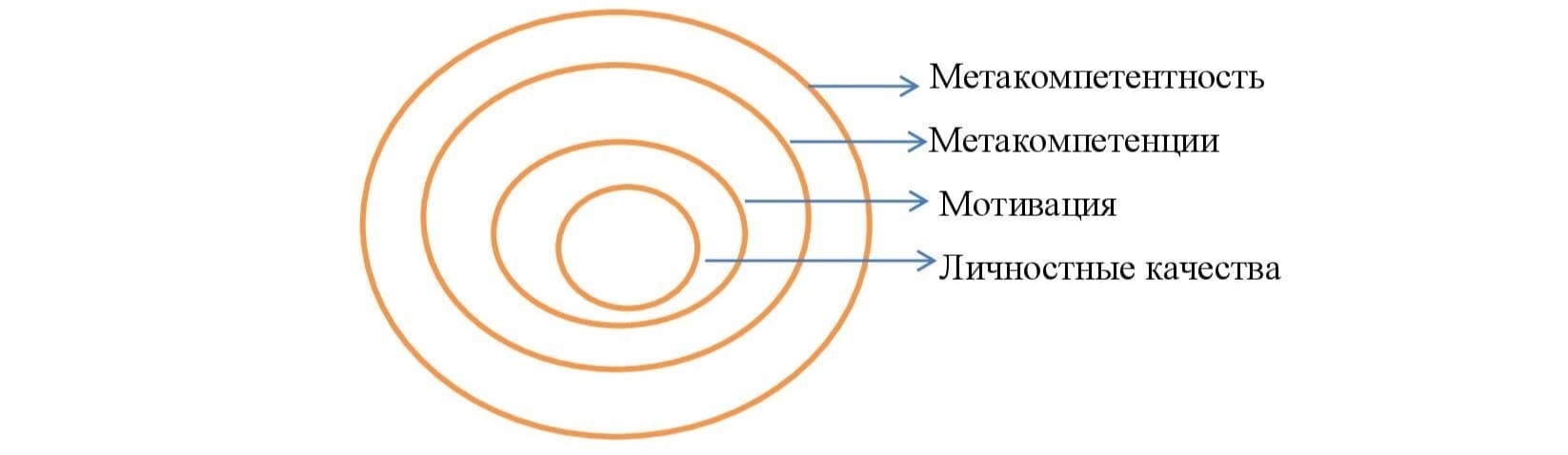 вебинары, видео уроки, доски объявлений, видеоконференции, видео- и аудиотрансляции, виртуальные семинары и обсуждения
асинхронные средства обучения: электронная почта, блоги, форумы и др.
мотивация
синхронные средства обучения: чаты, видеолекции/конференции/консультации, онлайн занятия, виртуальные доски и др.
цифровые платформы (LMS): Moodle, Прометей, Сферум, Google Classroom, Core.app и др.
виртуальные доски (Jamboard,  Miro, Mural, Twiddla и другие)
интерактивная метакомпетенция
мультимедийные презентации
платформы для видеоконференций и вебинаров.
Вывод
Средства дистанционного обучения предоставляют широкие возможности для личностного развития учителей, способствуют формированию метакомпетенций, повышают мотивацию к непрерывному получению знанию.
Литература
Андреев, А. А. Становление и развитие дистанционного обучения в России / А. А. Андреев // Высшее образование в России. – 2012. – № 10. – С. 106  – 111. 
Бородина, А. Н., Харченко Л. И. Педагогические условия формирования метакомпетентности будущих учителей иностранных языков средствами дистанционного обучения / А. Н. Бородина, Л.  И. Харченко // Ценности и смыслы. – 2024. – № 2 (90). – С.113–124.
Надолинская, Т. В. Сущностные характеристики и структура метакомпетентности педагога в контексте интегрированного медиаобразования / Т. В. Надолинская, С. А. Россинская // Современные проблемы науки и образования. – 2020. – № 2. – С.68.– DOI 10.17513/spno.29730. – EDN DJCBMD.
Ожегов, С. И. Толковый словарь русского языка: 80 000 слов и фразеологических выражений / С. И. Ожегов, Н.Ю. Шведова. – 4-е изд., доп. – М.: А ТЕМП, 2006. – 944 с.
Орбодоева Л. М. Метакомпетенция как компонент содержания профессиональной иноязычной подготовки студентов в языковом вузе // Вестник Московского государственного лингвистического университета. Образование и педагогические науки. 2014. №14 (700). URL: https://cyberleninka.ru/article/n/metakompetentsiya-kak-komponent-soderzhaniya-professionalnoy-inoyazychnoy-podgotovki-studentov-v-yazykovom-vuze (дата обращения: 13.01.2025).
Полат Е. C. Теория и практика дистанционного обучения: учебное пособие для студ. высш. учеб. заведений / Е. С.Полат, М. Ю. Бухаркина, М. В. Моисеева; под ред. Е. C. Полат. – М.: Академия, 2004. – 416с.
Шабанов, О. А. Метакомпетенция и метакомпетентность в рамках компетентностного подхода в образовании / О. А.Шабанов// Человек и образование. 2015. – № 3 (44). – С. 53–56